Творческая деятельность, как средство самовыражение дошкольника.
Цель: формирование инициативы и самостоятельности детей в творческой деятельности.Задачи:Развивать эстетические чувства детей, художественного восприятия, образных представлений, воображения, художественно - творческих способностей.Развивать детское творчество, интерес к самостоятельной творческой деятельности (продуктивной, музыкальной); удовлетворение потребности детей в самовыражении.
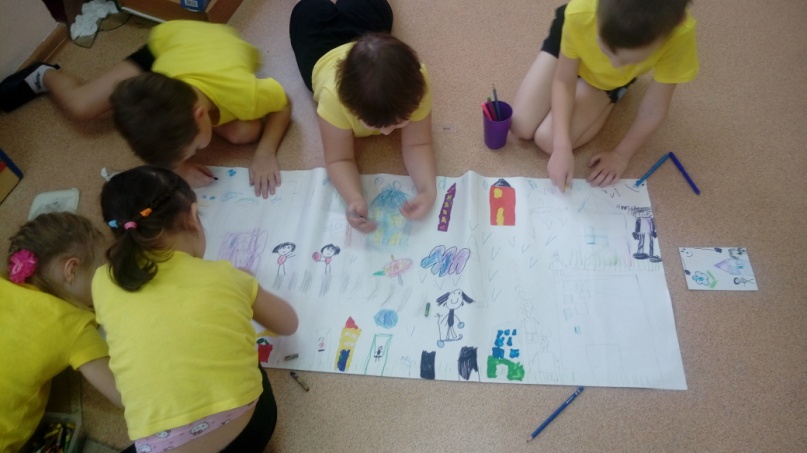 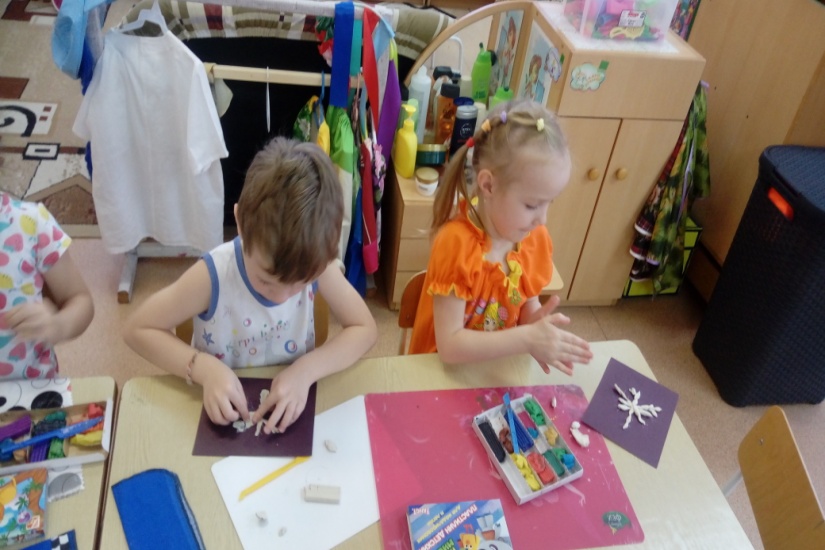 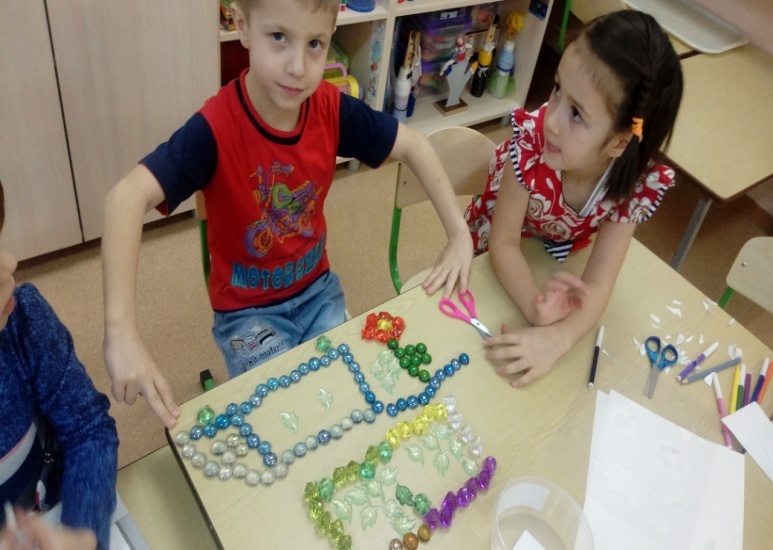 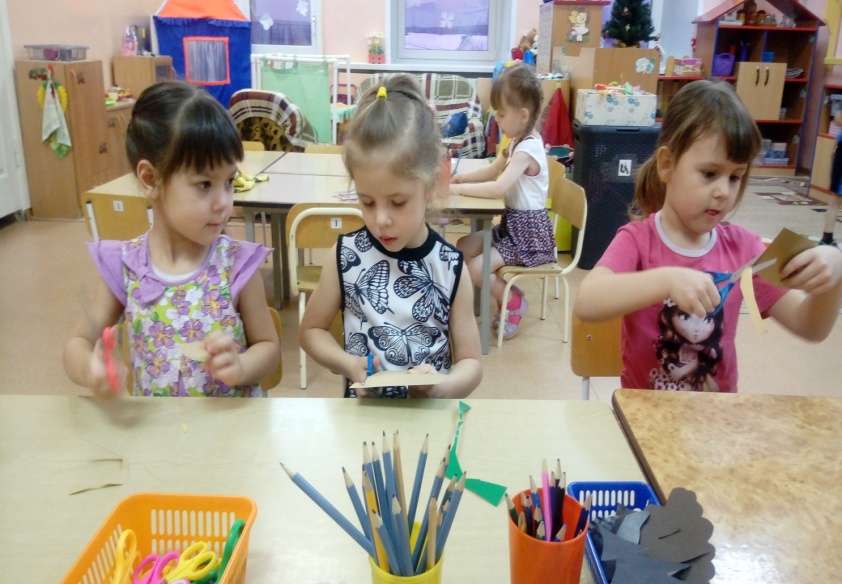 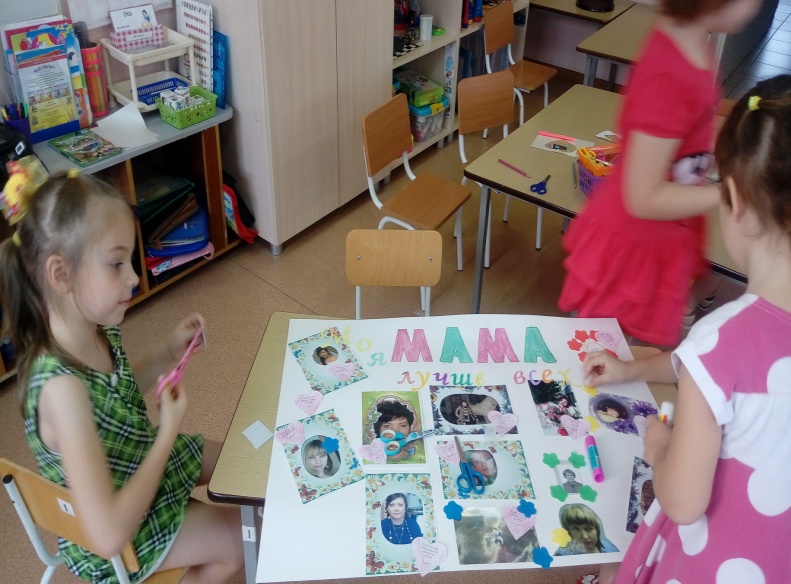 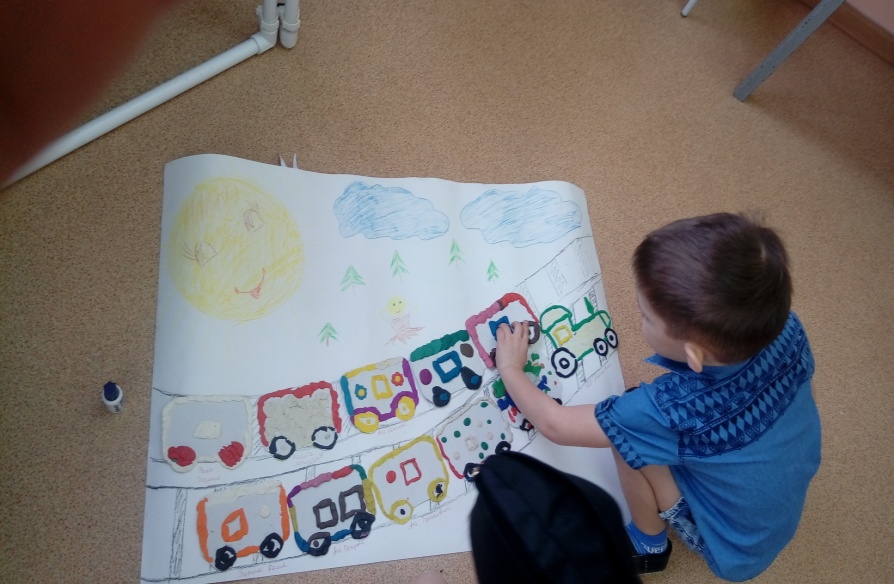 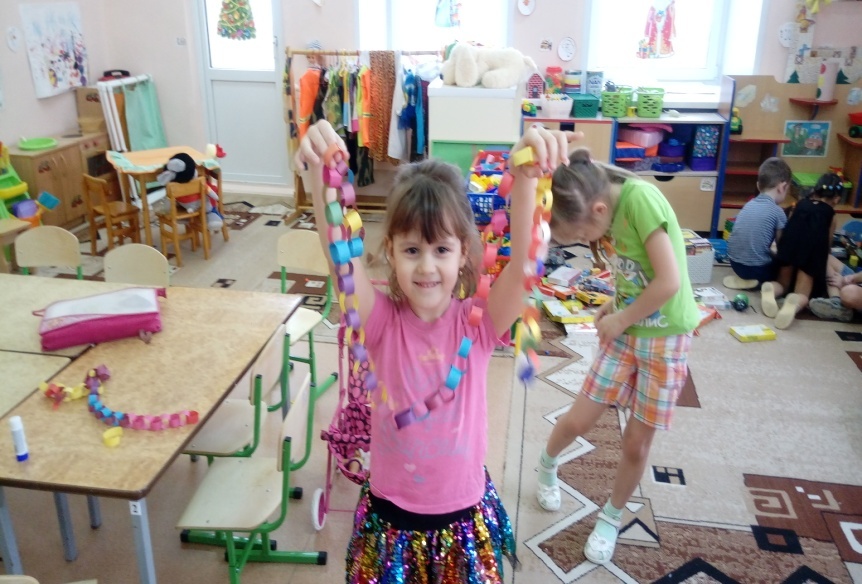 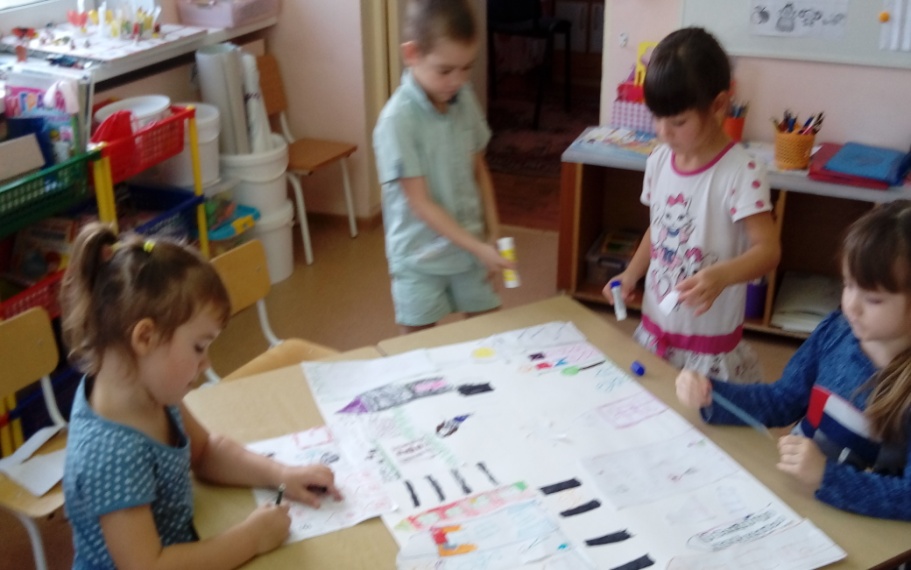 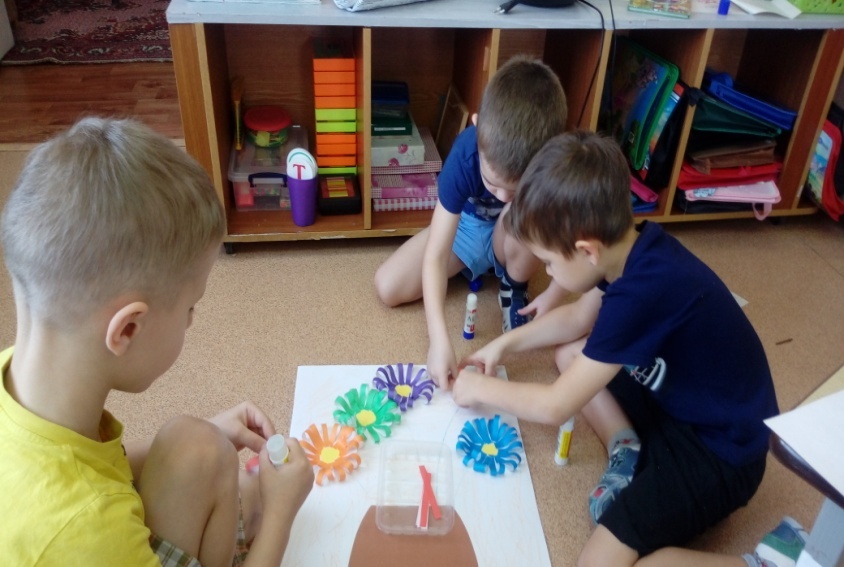 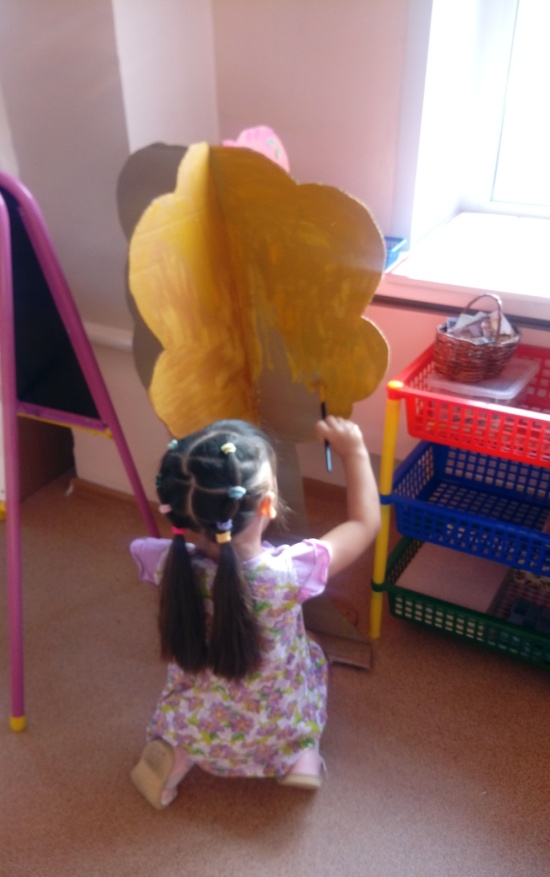 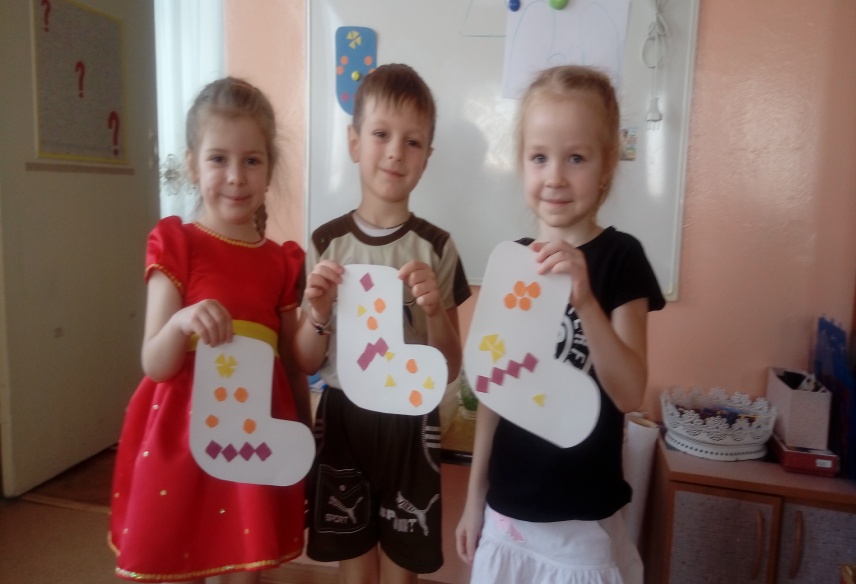 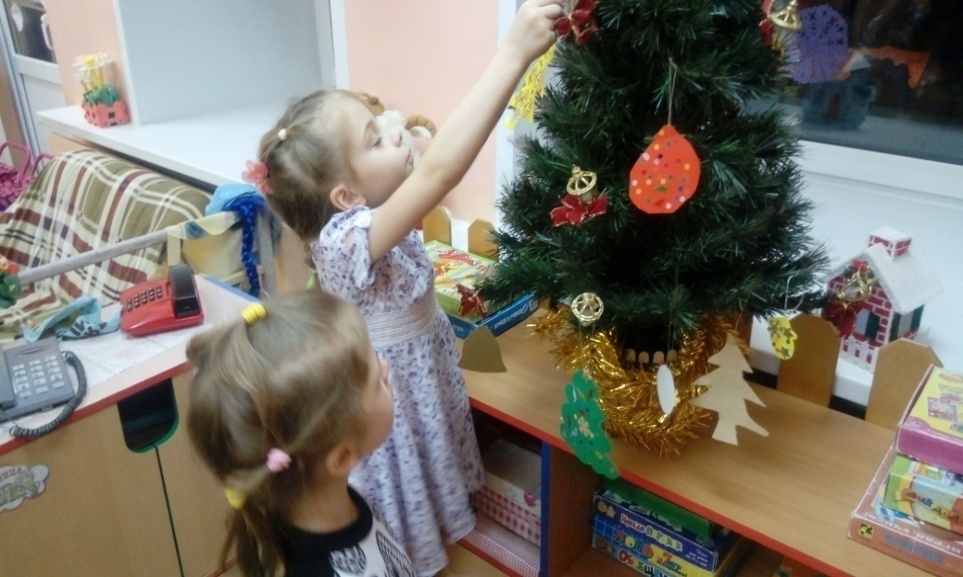 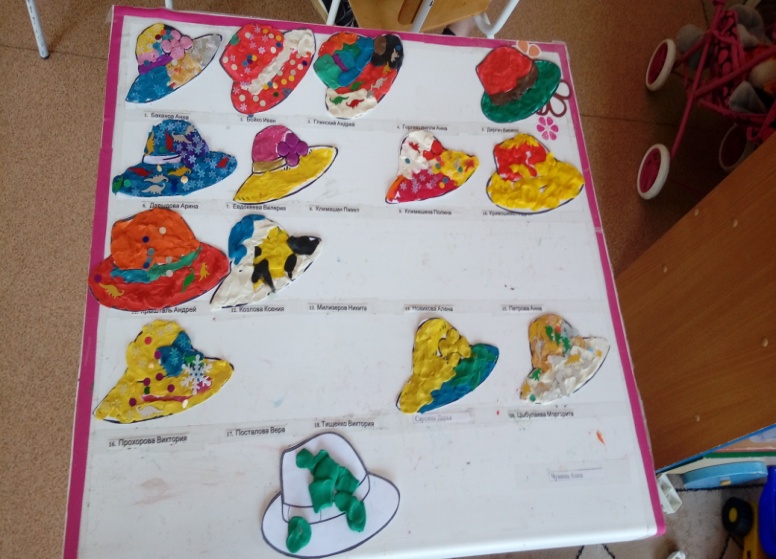 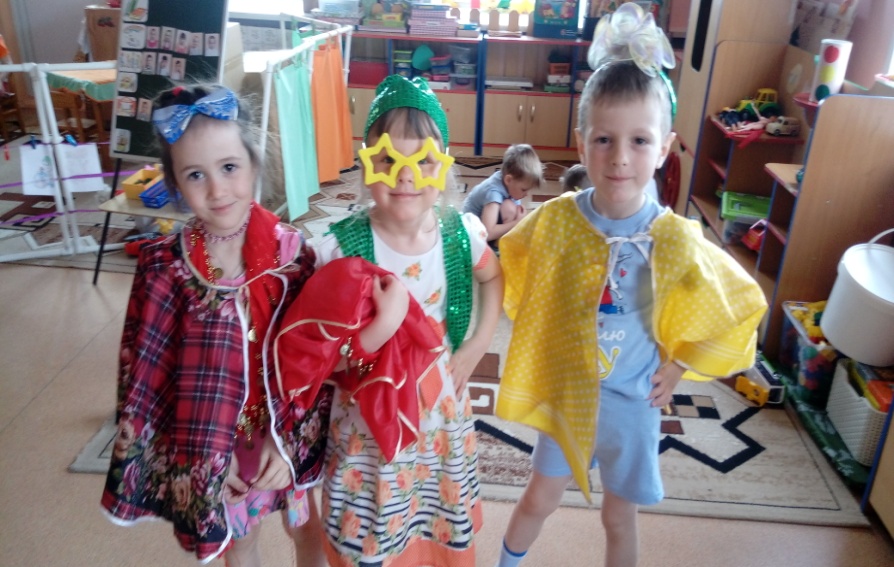 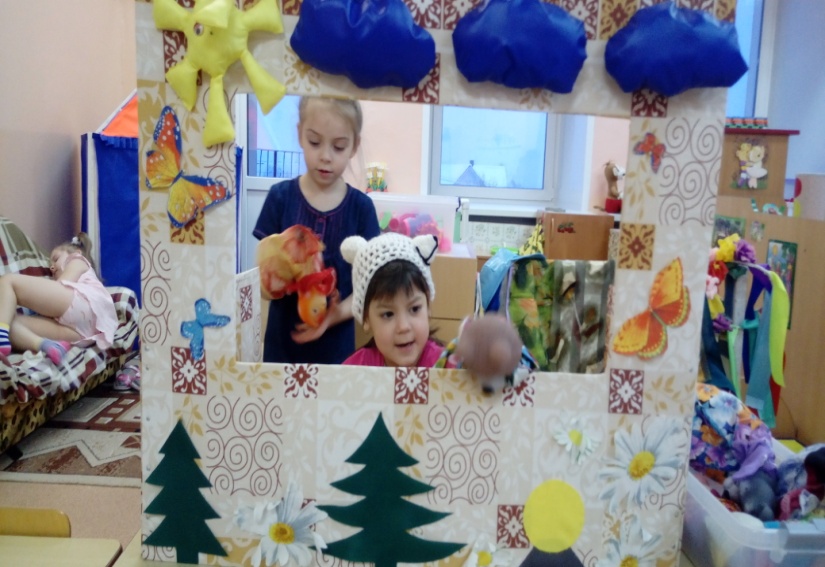 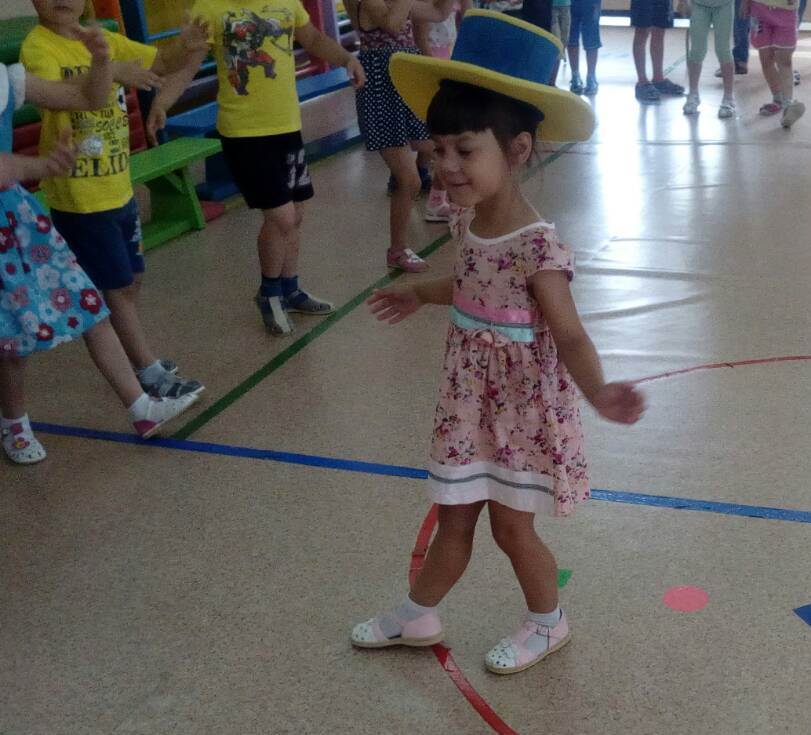 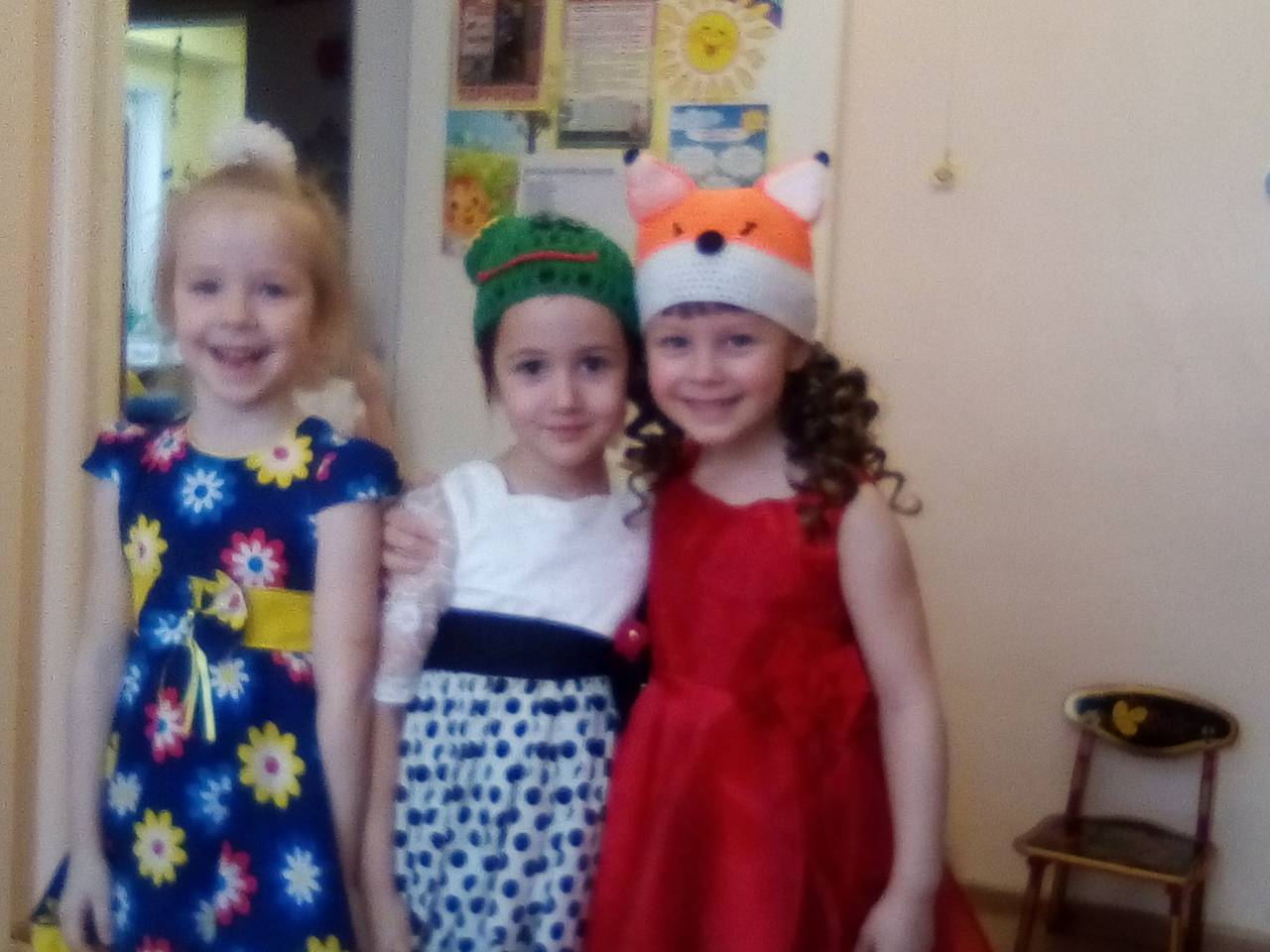 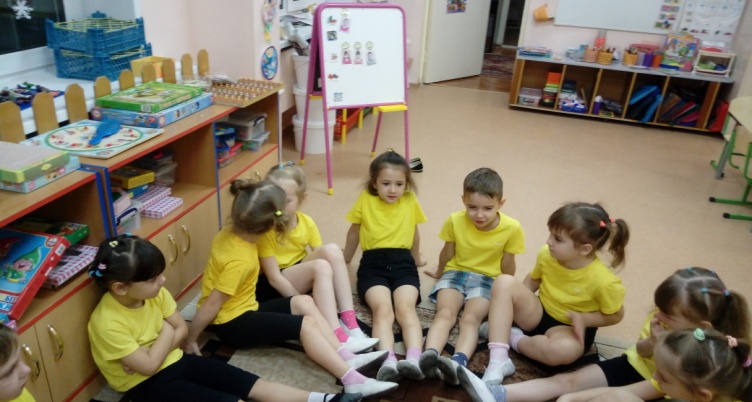 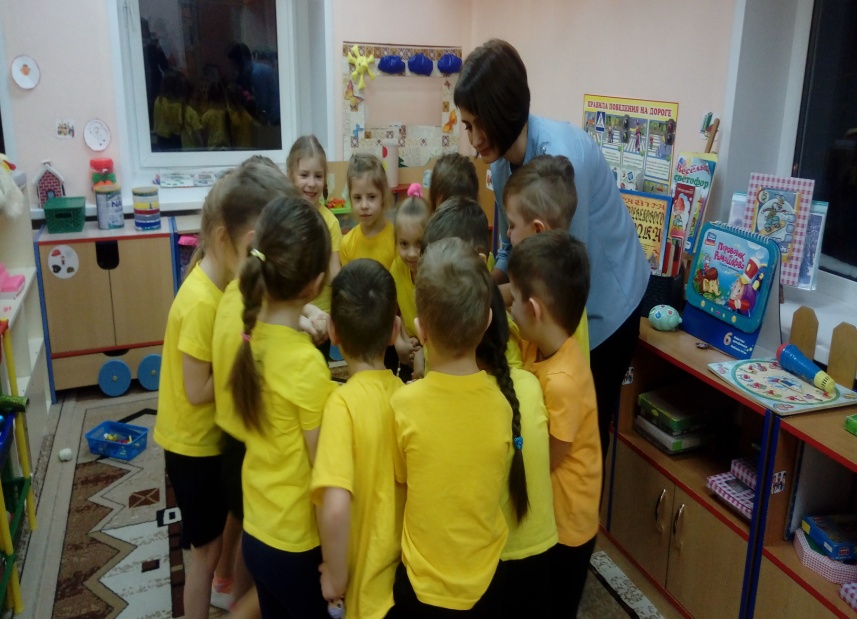 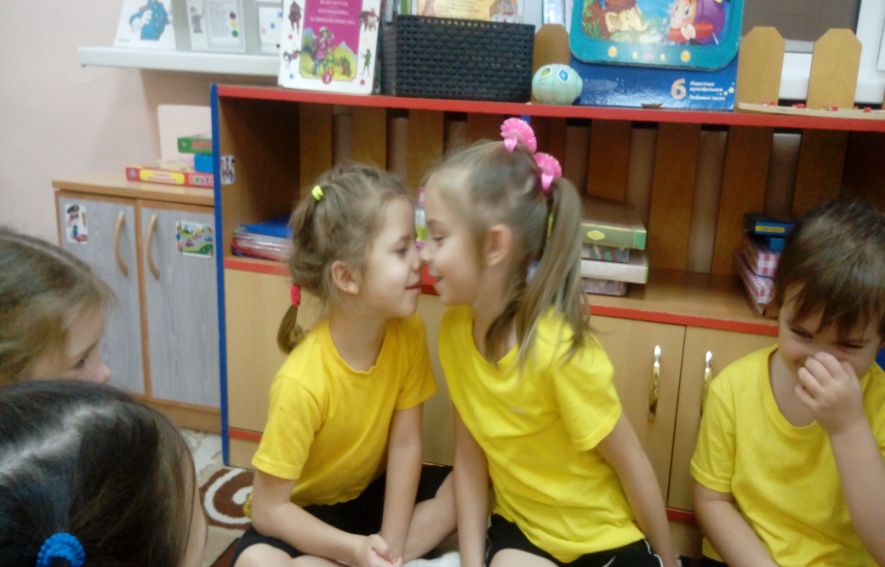 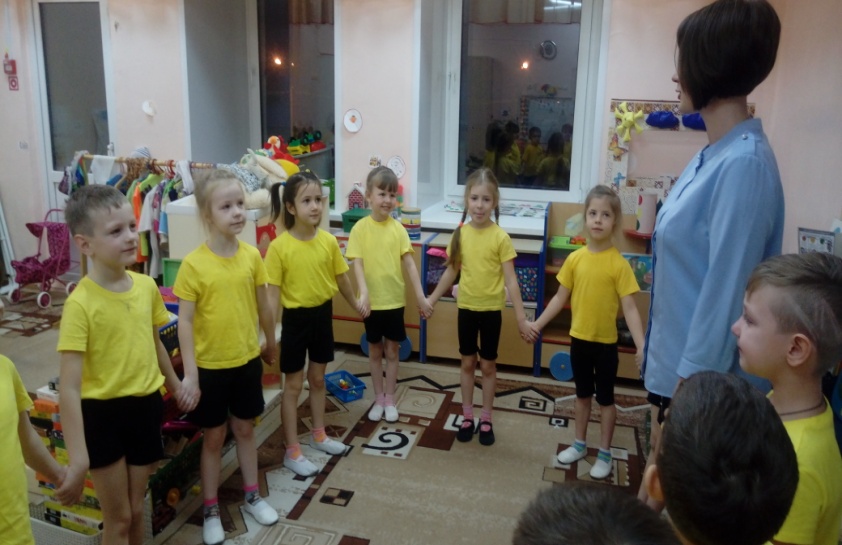 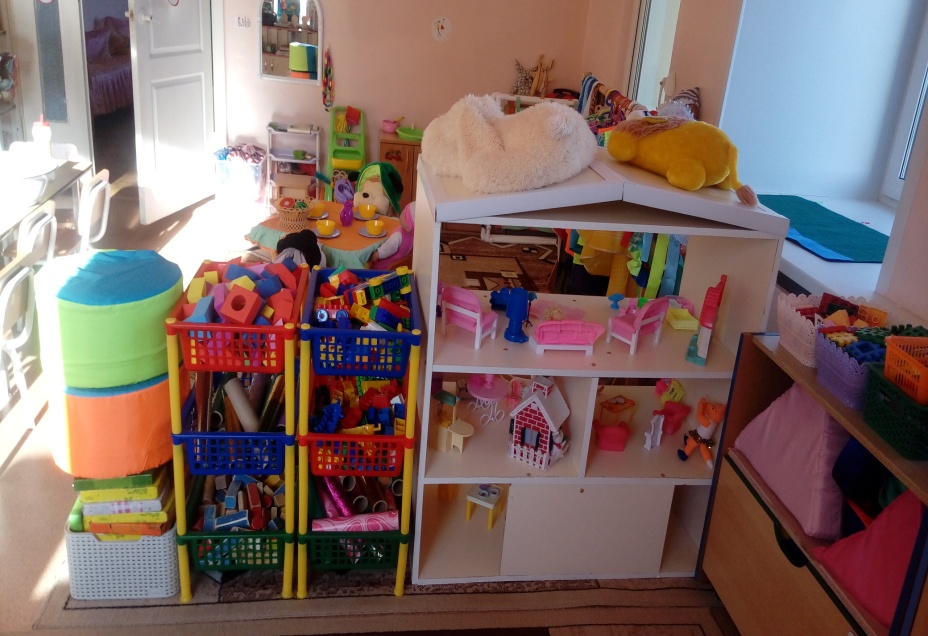 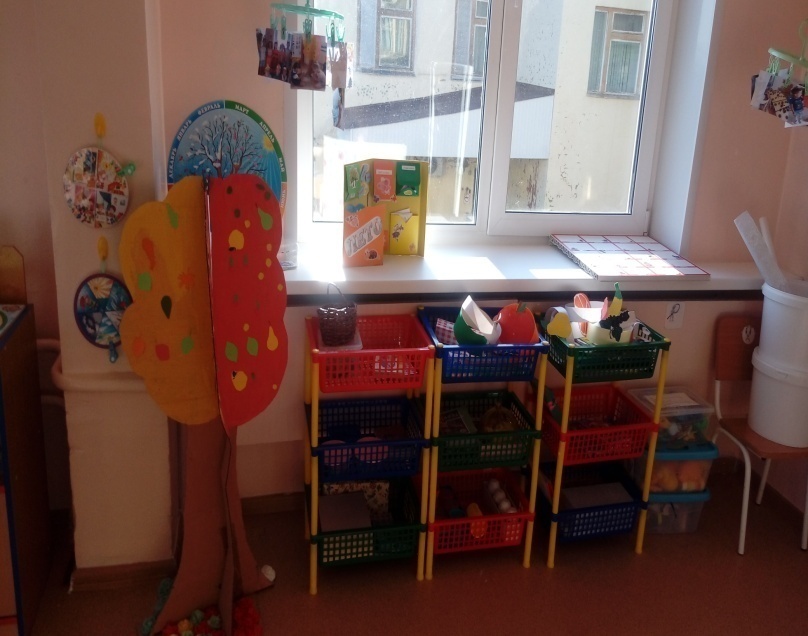 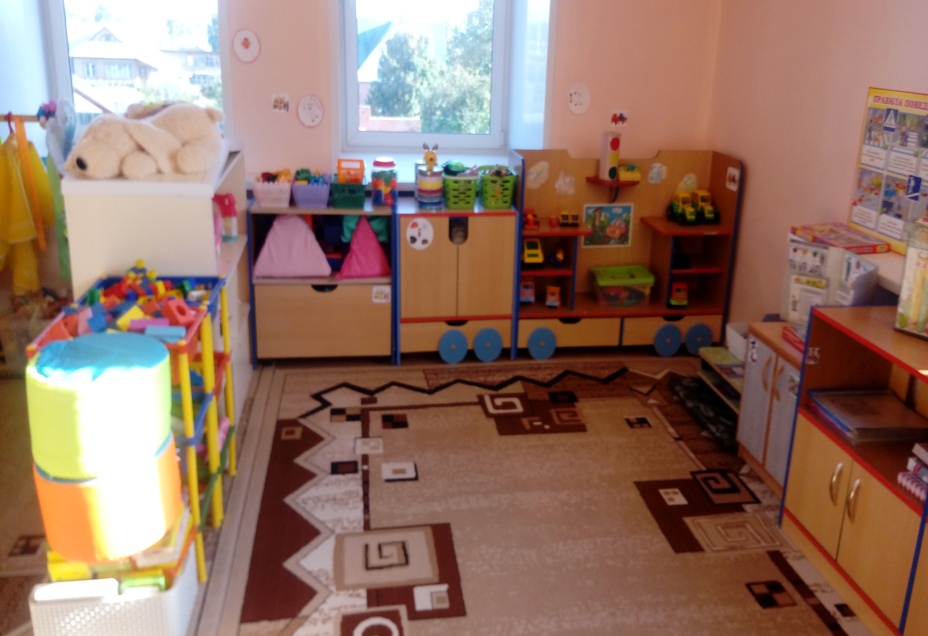 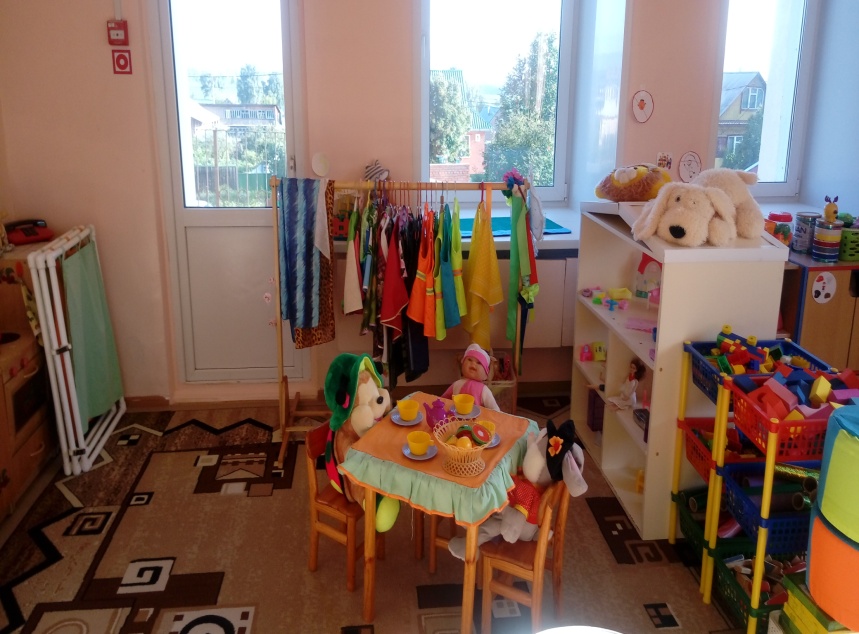